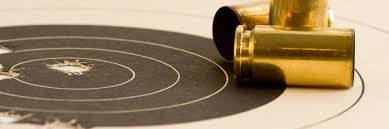 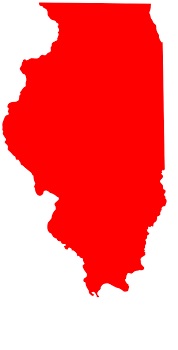 Illinois Concealed Carry3 Hour Renewal CourseRange Qualifications Are Now Available By Appointment Then Attend Any Renewal Class Date Call For Details
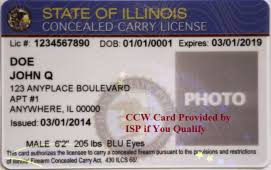 618-629-3422